«Ознакомление дошкольников с социальной действительностью в сюжетно- ролевых играх»
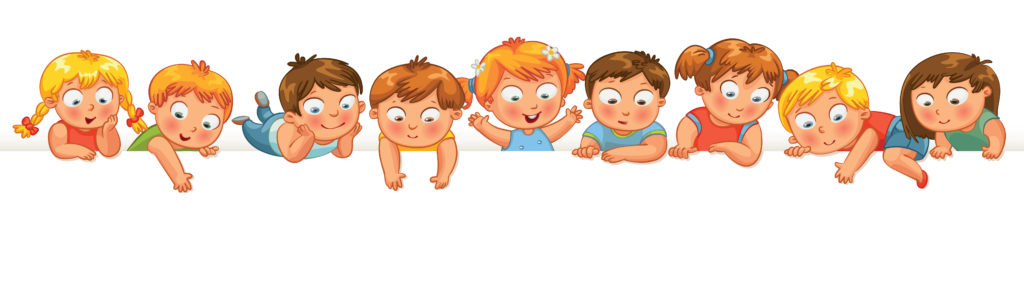 Подготовила: Богданович Т.И.
Актуальность:
Современное общество требует инициативных, нравственно стойких социально адаптированных молодых людей, способных найти «себя» и свое место в жизни, восстановить русскую духовную культуру. Поэтому в настоящее время особое внимание уделяется проблеме социально личностного развития и воспитания дошкольников, являющейся одной из компонентов проекта Федерального государственного образовательного стандарта по дошкольному образованию. 
Как показывает практика, с каждым новым поколением детей меняется игровое пространство детства. Современное поколение и вовсе предпочитает коллективным дворовым играм индивидуальные компьютерные.  Эта тенденция характерна не только для нашей страны, но и для всего мира.   Ученые и педагоги всех стран говорят о необходимости вернуть детям право на игру.
  В ФГОС  игра рассматривается   как важное средство  социализации ребенка.  Одним из целевых ориентиров на этапе завершения дошкольного образования  - «ребенок  должен овладеть разными формами и видами игры, различать условную и реальную ситуации, уметь подчиняться разным правилам и социальным нормам».
Наиболее распространенная и традиционная для России концепция игровой деятельности ребенка дошкольного возраста построена на работах Д.Б. Эльконина. Можно  рассмотреть его на примере двух авторов- P.II. Жуковской и С.Л. Новоселовой.
 По мнению Р.И. Жуковской игры в детском саду - это коллективная, полноценная педагогически игра. Если предложить детям социально-ценное содержание и «нравственно-воспитывающие знания», то у детей можно сформировать абсолютно любые социальные качества.  
 	  Существует метод комплексного руководства игрой, созданный коллективом авторов под руководством СЛ. Новоселовой. Авторы советуют: планомерно обогащать опыт ребенка, использовать специально обучающие игры, своевременно изменять игровую среду, прежде всего за счет внесения игрушек-заместителей, во время игры необходимо общение с взрослым, который предлагает детям новое для них и более сложное содержание игры.
 	 В  80-х годах прошлого века появляется иное направление, делающее акцент не на содержании сюжета игры, а на формировании способов игровой деятельности. Это направление было развернуто в 80-х годах в работах Н.Я. Михайленко и Н.А. Коротковой.    Основными принципами концепции поэтапного формирования способов игры заключаются в том, что,
- в начале младшего дошкольного возраста взрослый «открывает» ребенку возможности использования условных, замещающих действий с игровыми предметами, 
-в возрасте 4-5 лет основой игры служит ролевое взаимодействие, 
-а к старшему дошкольному возрасту ребенок уже может перейти на следующий уровень -  сюжетосложение, оперируя в игре целостными событиями.
Ролевая игра (концепция Д.Б.Эльконина) является выражением возрастающей связи ребенка с обществом- особой связи, характерной для дошкольного возраста. В ролевой игре выражается такое стремление ребёнка к участию в жизни взрослых, которое не может быть реализовано непосредственно, в силу сложности орудий труда и их недоступности для ребёнка.
Главная задача сюжетно-ролевой игры приобретение социального опыта, чутья(социализация ребёнка). А основной смысл сюжетно-ролевой игры для дошкольника- переживание им своей роли, сюжета, наполнение их собственными эмоциями, приближение их к себе и предугадывание ответного поведения партнёра и его переживаний.
 	В сюжетно- ролевой игре ребёнок приближает мир взрослых к себе, различает видимые и смысловые поля, научается действовать в плане представления: палочка становиться рулем, а стулья –автобусом на дороге и т.д.
	На основное содержание ролевой игры, решающее значение оказывает окружающая ребёнка действительность. Дошкольники играют в то, что они воспринимают вокруг и что является для них особенно привлекательным.
Сюжетно-ролевая игра не хаотична, а подчинена определённой структуре: в ней различают сюжет, содержание, роль.

	 В сюжете отражается широкая сфера жизни(больница, магазин и т.п),определенные действия, события, взаимоотношения из жизнедеятельности окружающих.
	 Содержание игры охватывает лишь часть этой сферы (прием больного, оплата на кассе и т.п.), то , что воспроизводится ребёнком в качестве центрального и характерного момента деятельности и отношений между взрослыми в их деятельности. В зависимости от глубины представлений ребёнка о деятельности взрослых меняется и содержание игр.
	Роль- это позиция ребёнка, он отождествляет себя с каким-либо персонажем сюжета и действует в соответствии с представлениями о данном персонаже. Всякая роль содержит свои правила поведения, взятые из окружающей жизни, заимствованные из отношений в мире взрослых.
В с.-р. игре проявляется потребность детей активно участвовать в окружающей жизни. Игра - один из путей познания ими мира, действительности. В игре ребенок осмысливает и по-своему переживает важные общественные события, часто понимая их по-своему. 
В с.-р. игре особенно ярко проявляются и формируются эмоции детей. Без интереса, переживаний, чувства удовольствия, удовлетворения нет игры. Как только пропадает интерес к игровому действию, разрушается и игра. 
Игра - вид деятельности, который никогда не может строиться на принуждении, обязательности. В этом отличие игры от других видов деятельности. 
Игры способствуют организации детского коллектива, созданию радостного, бодрого настроения.
Игра всегда выступает в двух временных измерениях: в настоящем и будущем. С одной стороны, она предоставляет личности сиюминутную радость, служит удовлетворению актуальных потребностей. С другой стороны, игра направлена в будущее, так как в ней либо прогнозируются или моделируются жизненные ситуации, либо закрепляются свойства, качества, умения, способности, необходимые личности для выполнения социальных, профессиональных, творческих функций.
Игра возникает при условии, если у ребенка есть желание немедленно воспроизвести в своей деятельности то, о чем он узнал. Произойдет такой перенос или нет, будет зависеть от того, насколько полученные знания интересны детям, насколько они смогли зародить у них противоречивые тенденции, вызвать аффективные реакции. Поэтому при осуществлении работы по ознакомлению с окружающим заранее предусмотреть зарождение у детей противоречия между желанием немедленно включиться в деятельность, о которой узнали, и невозможностью это сделать в данный момент.
Знания об окружающем мире обогащаются постепенно, поэтому игровые уголки не должны быть укомплектованы одними и теми же игрушками с начала учебного года и до конца. Образные игрушки нужно постепенно вносить в соответствии с углублением знаний, какие-то можно на время убирать, а затем возвращать. Продуманный подбор игрушек способствует тематическому разнообразию игр, во время которых ставятся и решаются интересные игровые задачи.
 Одна из ошибок, когда игровой материал располагается по так называемым тематическим игровым зонам: в определенном месте сконцентрировано все необходимое для игры на определенную тему, например, в больницу, магазин. Это сковывает инициативу детей как в определении замысла, так и в выборе способов его реализации. Все готово для игры, и не надо ни о чем думать. Вот одна из причин бедности игровых сюжетов, однообразия протекания игр, а в результате - совершенно неестественного для дошкольников отсутствия интереса к игре.
Существенную помощь в плане организации игры оказывает выбор эффективных форм и методов ознакомления с окружающим миром. В этом предпочтение отдается непосредственным наблюдениям, так как наглядные образы оказывают на дошкольников наибольшее влияние и тем самым в большей степени способствуют зарождению противоречивых тенденций, приводящих к игре. Это не принижает другие, не менее эффективные формы ознакомления с социальным миром, такие как чтение произведений художественной литературы, просмотр телепередач, фильмов.
	При организации работы по ознакомлению с окружающим миром учитывается положение, выдвинутое психологами (Л.С. Выготский, А.Н. Леонтьев, Д.Б. Эльконин) о том, что у ребенка-дошкольника желание действовать, как взрослый, то есть отображать полученные впечатления в игре, усиливается, если он привлекается к активной деятельности. Следовательно, в процессе ознакомления с социальным миром детей обязательно надо включать в разнообразную активную деятельность. Это могут быть совместные практические занятия взрослых и детей или активизация мыслительной деятельности дошкольников. В старшем дошкольном возрасте такой активной деятельностью может стать общение, когда во время ознакомления с трудом взрослых дети включаются в содержательную беседу.
Ознакомление с окружающей действительностью задает содержание всем последующим компонентам комплексного руководства игрой и насыщает саму игру конкретным содержанием. На разных этапах развития игры значимость ознакомления с окружающим миром изменяется.
Появление коллективной игры в старшем дошкольном возрасте создает возможность для быстрого развития и изменения как тематики и содержания, так и структуры игры. В изменении тематики игр детей есть определенная закономерность: от игр на бытовые темы (примерно 50-70% творческих ролевых игр детей младшего возраста составляют именно эти игры) к играм с трудовым, производственным сюжетом, а затем к играм, в которых отображаются различные общественные события и явления.
Развивается и содержание игры. В играх старших детей наряду с действиями начинают отражаться разнообразные общественные отношения, поступки. Мама проявляет заботу о дочке, причем не только кормит, купает, одевает, но и воспитывает, читает книжки, ведет к врачу. Изменение тематики игр и их содержания связано с расширением их источников. Игры старших дошкольников определяются в основном теми впечатлениями, которые получают дети в процессе непосредственного общения с окружающим. Постепенно в играх старшего дошкольника все большее место начинает занимать опосредованный опыт: знании, полученные из книг, рассказов взрослых. Меняется и характер непосредственного опыта (дети отражают не только те события, в которых они сами принимали участие, но и те, которые они наблюдали на экскурсиях, прогулках, в повседневной жизни).
Расширение тематики игр, углубление их содержания приводят к изменению формы и структуры игры. По мере развития содержания игры в ее структуре выделяется подготовительный период.
	Первоначально в подготовительный период дети только договариваются о теме игры («Во что будем играть?»), иногда распределяют роли. Постепенно в процессе договоренности дети начинают намечать (обсуждать) общую линию развития сюжета игры («Сначала покормим детей, погуляем, а потом будет праздник»). Это уже элементарное планирование. Оно способствует более полному развертыванию содержания игры и установлении правильных отношений в игре. Потребность в сговоре появляется в связи с развитием игры. У малышей такой потребности еще нет. Богатство жизненных впечатлений старших детей, многогранность отражаемых в играх событий требуют предварительной договоренности. У детей возрастает и требовательность к качеству выполняемых ролей. Сговариваясь, дети могут обсудить и распределение ролей, исходя из интересов всех играющих. Сговор требует многих организаторских умений, знания возможностей друг друга, поэтому сговариваться начинают раньше дети, которые чаще всего играют вместе.
	Во многих случаях в подготовительный период дети готовят игровую обстановку (подбирают игрушки, делают недостающие, сооружают постройки и т.д.). Эти умения формируются под руководством воспитателя. 
С возрастом увеличивается и количество участников игры. В играх детей младших групп участвуют 2-3 ребенка, у старших - 3-7 и больше.
Таким образом, сюжетно ролевая игра - это одновременно развивающая деятельность, форма жизнедеятельности, зона социализации, защищенности, самореализации, сотрудничества, содружества с взрослыми, посредник между миром ребенка и миром взрослого.
	Сюжетно- ролевая игра является величайшей школой социального опыта. В игре усилие ребенка всегда ограничивается и регулируется множеством усилий других играющих. Во всякую задачу - игру входит, как непременное ее условие умение координировать свое поведение с поведением других, становиться в активное отношение к другим, нападать и защищаться, вредить и помогать, рассчитывать наперед результаты своего хода в общей совокупности всех играющих. Такая игра есть живой, социальный, коллективный опыт ребенка.
Сюжетно-ролевая игра – это коллективная деятельность, в которой осваивается детьми социальный опыт, мир человеческих отношений.
В сюжетно- ролевой игре, как ни в какой другой,  ребёнок осваивает опыт,  нормы и правила социального действительности.
Особое значение педагог должен придавать формированию у детей навыков совместной игры на уровне длительных отношений. Учить детей развивать игровой сюжет, укреплять взаимоотношения между действующими лицами, объединять знакомые сюжетные игры, развивая несколько сюжетных линий, одна из которых может выступать как главная, а другие второстепенны. Поддерживая сюжетные игры, воспитатель будет способствовать объединению в играх мальчиков и девочек, предлагая им соответствующие роли,  формировать умение договариваться, планировать и обсуждать действия всех участников. Педагог должен поддерживать самостоятельно возникшие в игровой деятельности детей сюжеты традиционной и современной тематики: «Кафе», «Служба спасения», «Музей», «Дача», «Детский мир», «Выставочный зал», «Рыбалка», «Золотоискатели» и др.
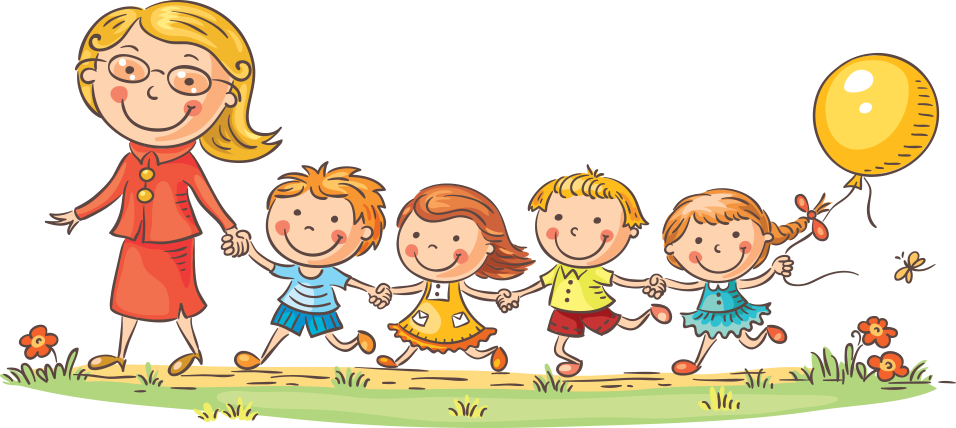 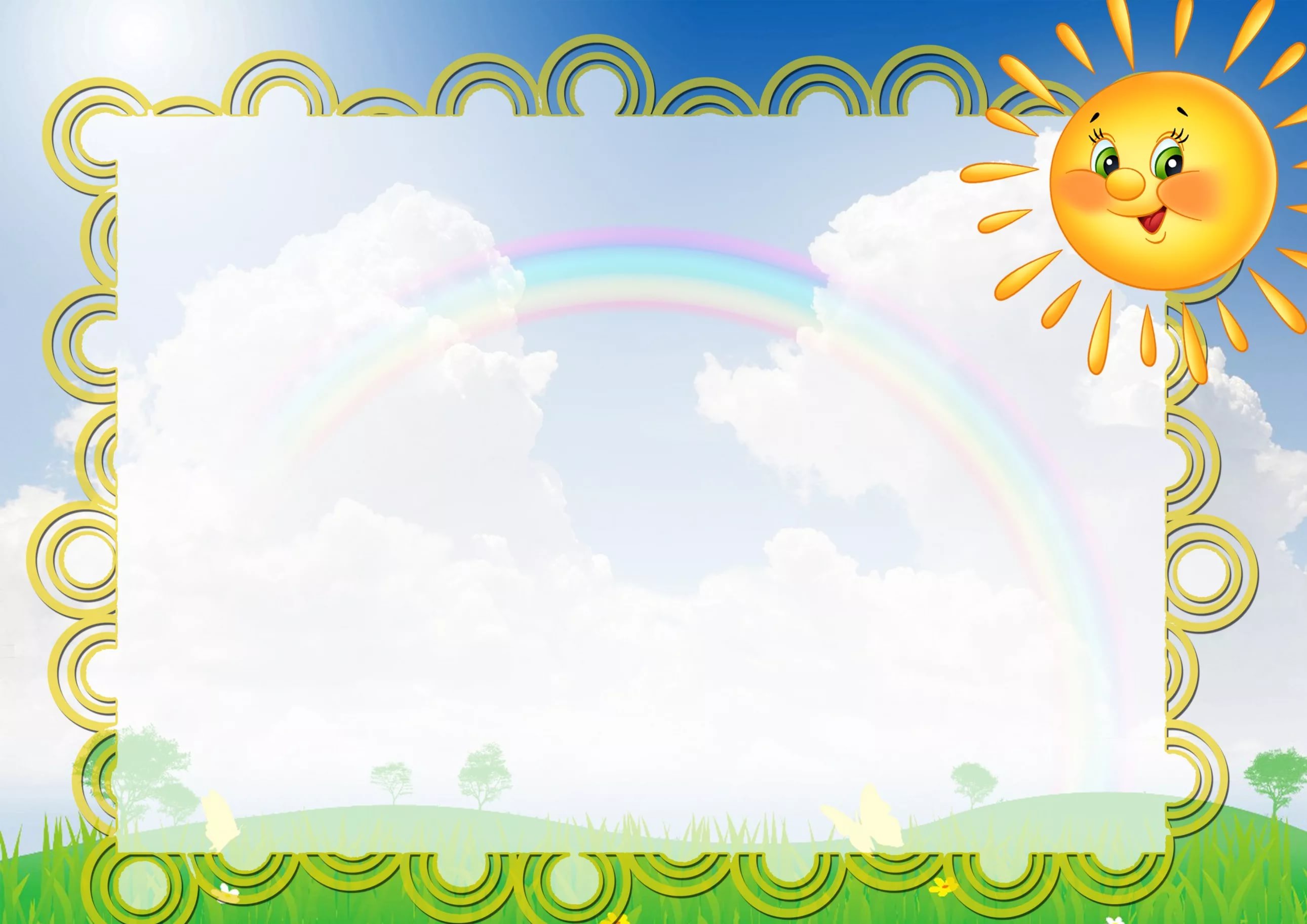 СПАСИБО
ЗА
 ВНИМАНИЕ
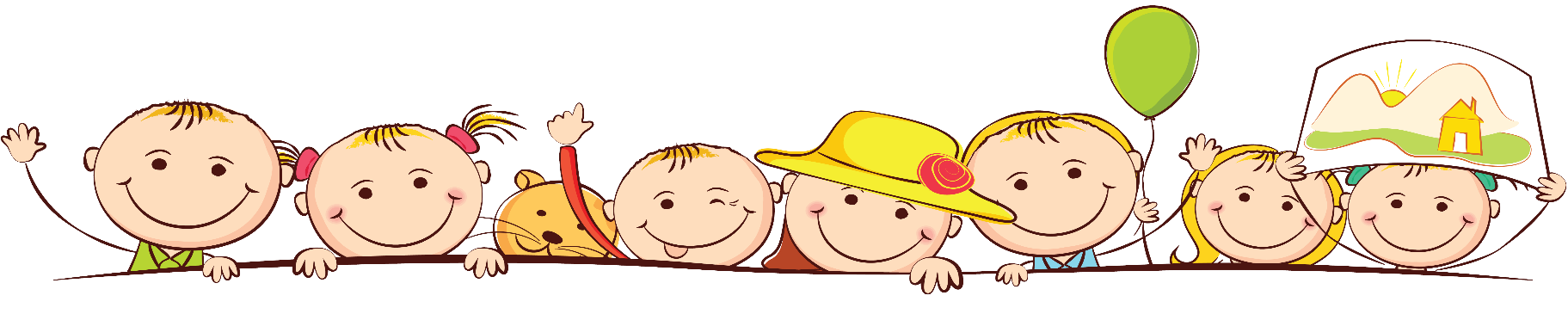